“There are lies, 


		there are damned lies, 


					and there are













“
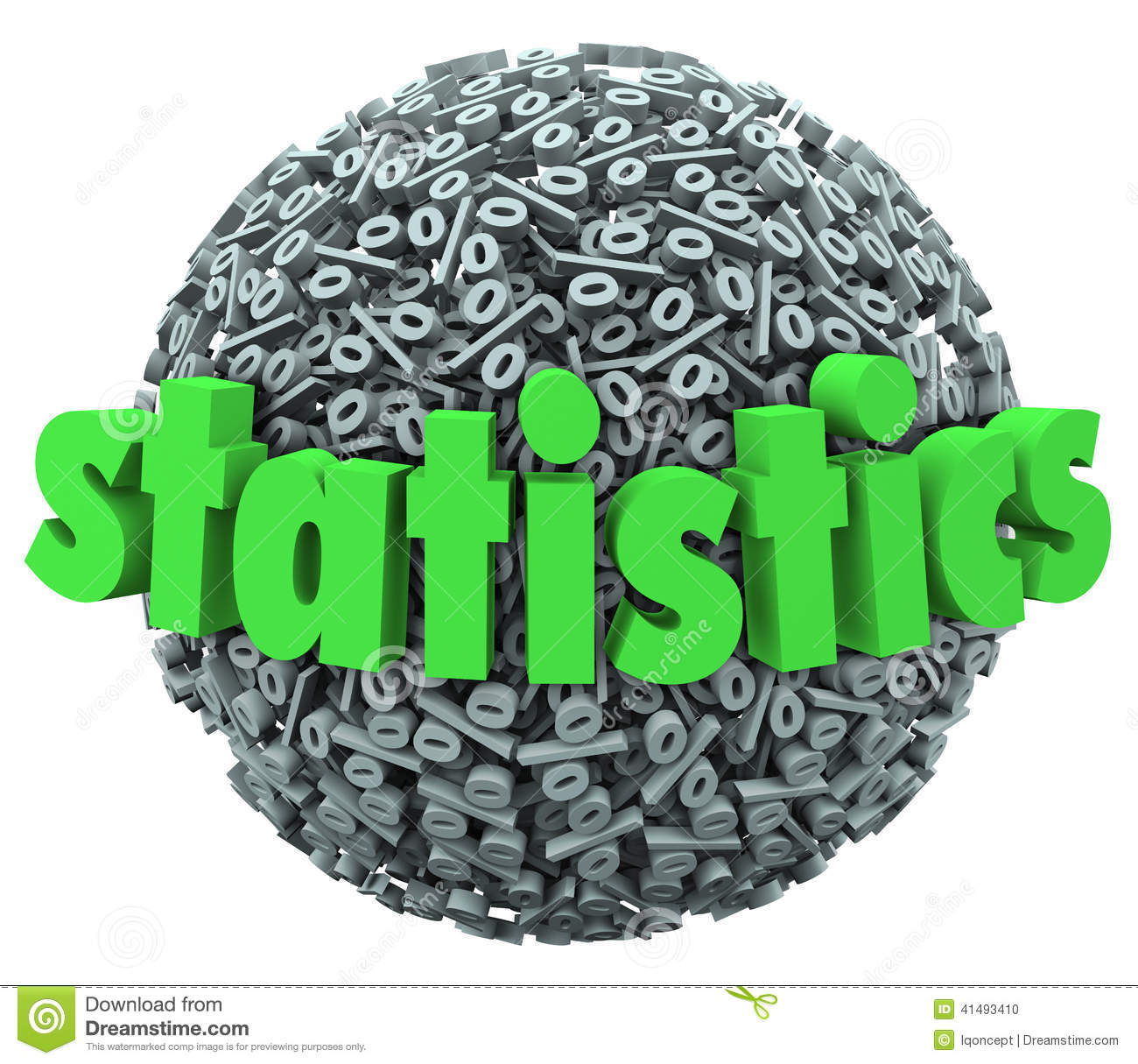 - Mark Twain
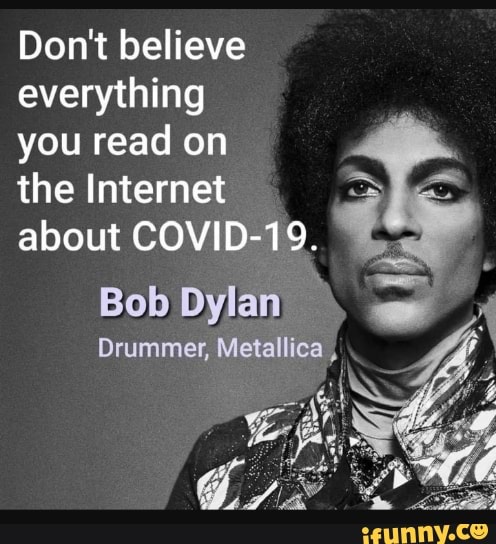 What are “statistics?”
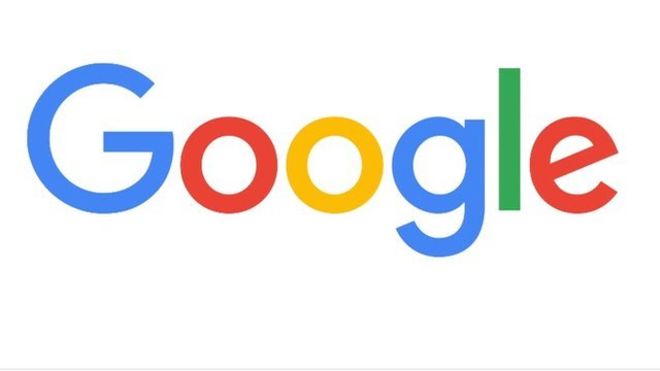 it up!
Let’s brainstorm…
What are some ways 


to display statistics?
What are some ways 


to display statistics?
What’s the modal number of quizzes left to do?
What are some ways 


to display statistics?
What’s the median number of quizzes left to do?
What are some ways 


to display statistics?
What’s the average number of quizzes left to do?
What are some ways 


to display statistics?
How many total quizzes still need to be turned in for everyone to get their 10 done?
What are some ways 


to display statistics?
1. Pie Charts
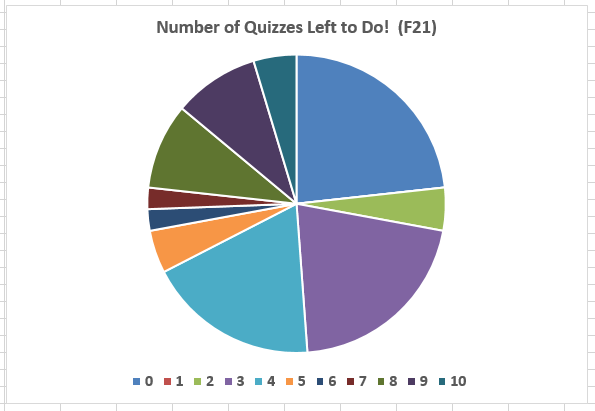 What are some ways 


to display statistics?
1. Pie Charts
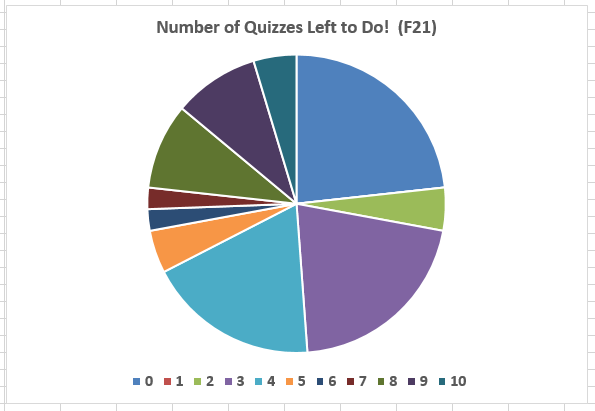 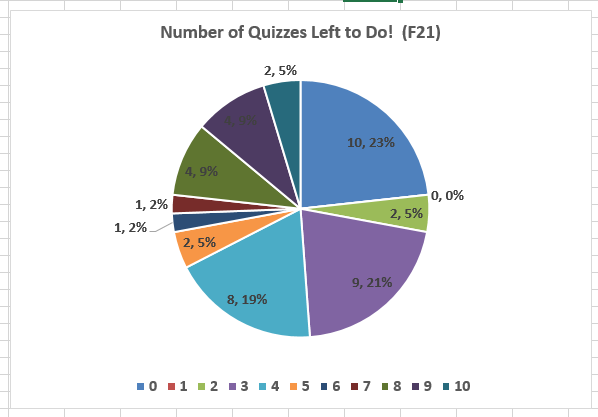 What are some ways 


to display statistics?
1. Pie Charts
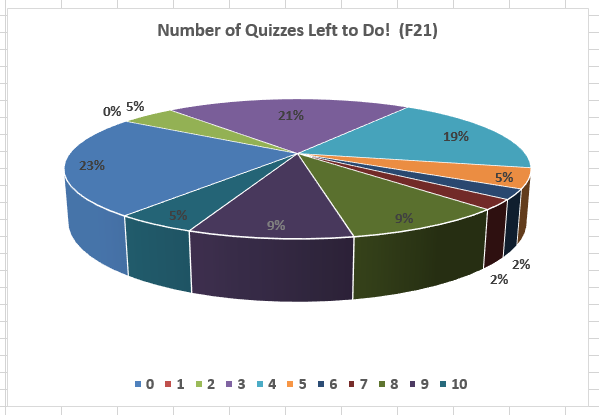 What are some ways 


to display statistics?
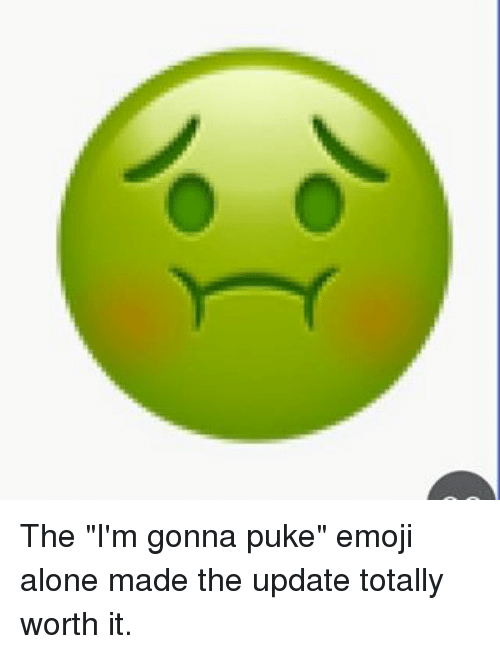 1. Pie Charts
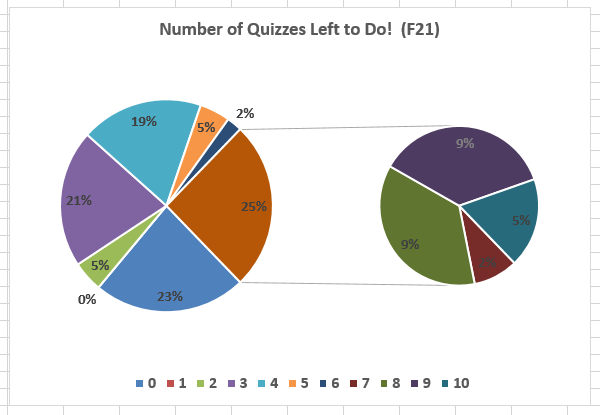 What are some ways 


to display statistics?
1. Pie Charts
When making pie charts:
DON’T!

Use 3 – D Pie Charts! (IMHO)
Use those “Breakout” slices! (IAHO)
DO!

Make sure your categories are meaningful!
Make sure your categories are mutually exclusive!
Make sure your graph speaks for itself (clear fonts and sizes, crisp colors, good title and legend)
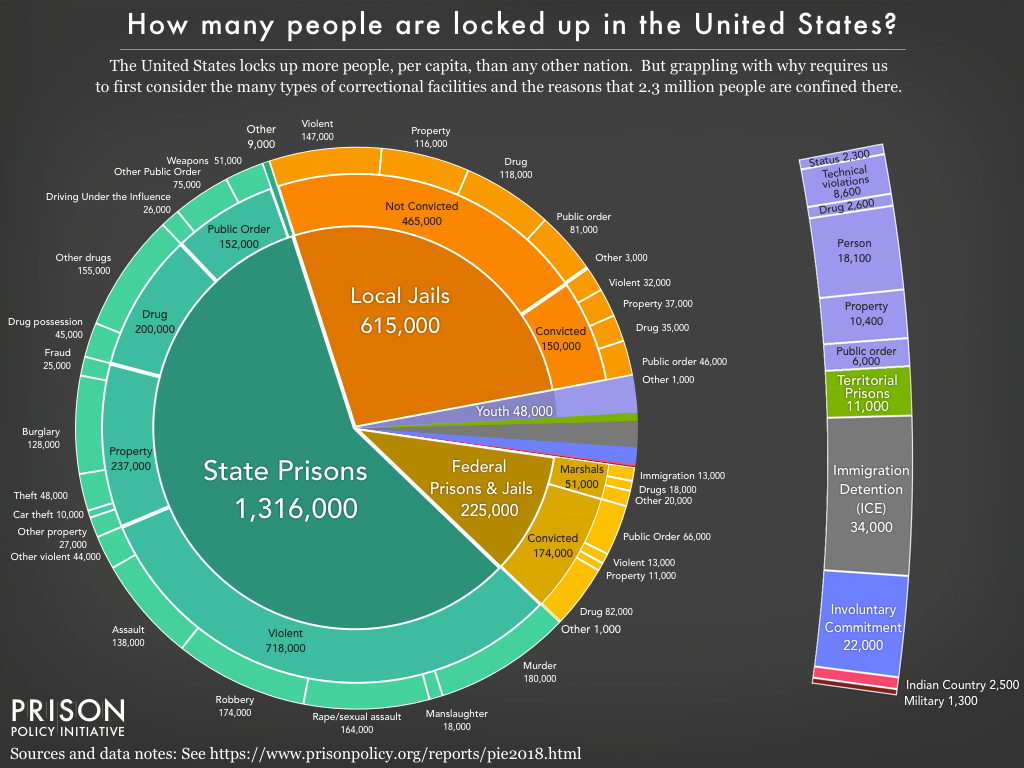 What are some ways 


to display statistics?
1. Pie Charts
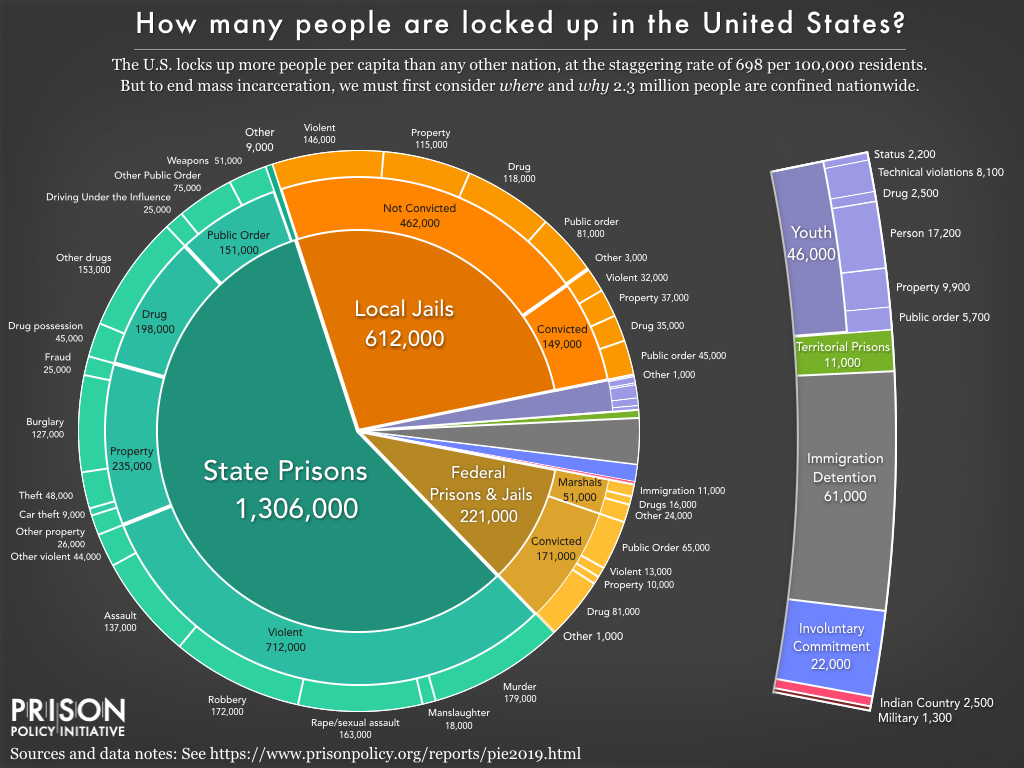 What are some ways 


to display statistics?
1. Pie Charts
What are some ways 


to display statistics?
1. Pie Charts
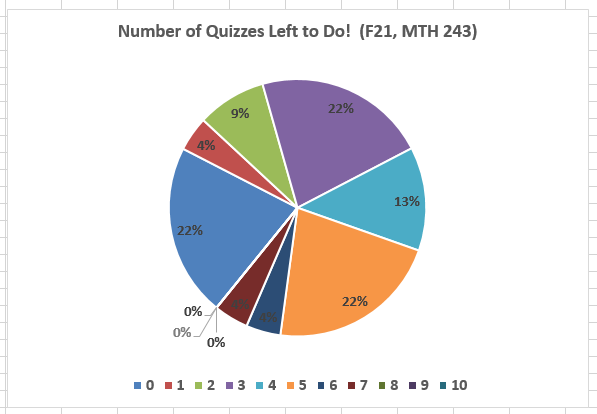 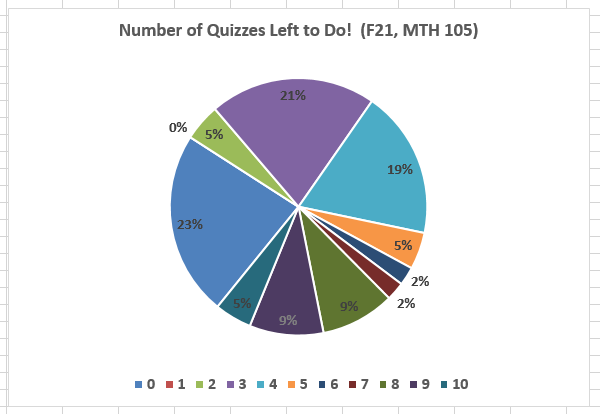 What are some ways 


to display statistics?
2. Bar Graphs (AKA, “Bar Charts”)
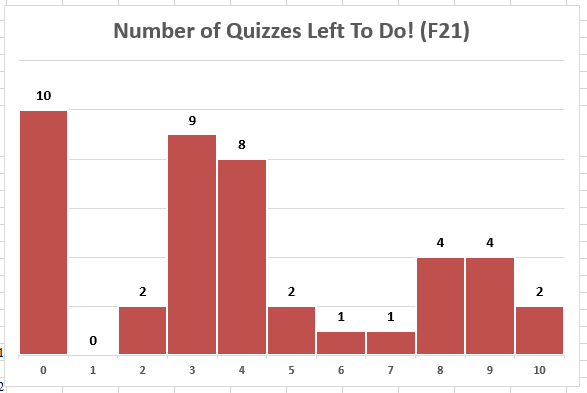 What are some ways 


to display statistics?
2. Bar Graphs (AKA, “Bar Charts”)
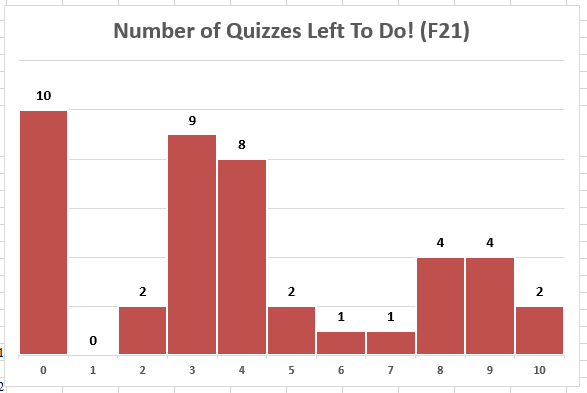 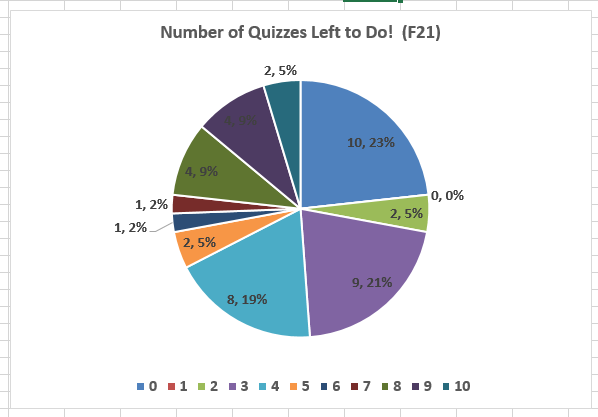 What are some ways 


to display statistics?
2. Bar Graphs (AKA, “Bar Charts”)
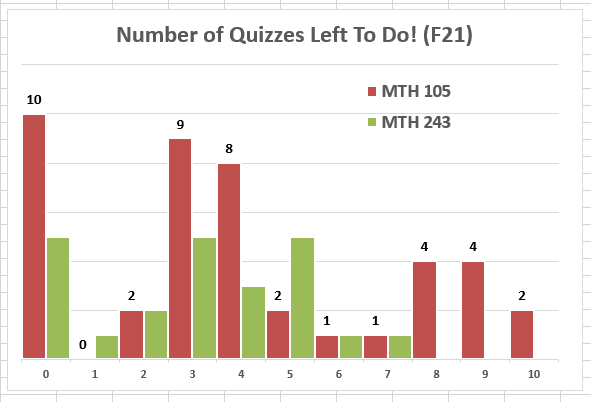 What are some ways 


to display statistics?
2. Bar Graphs (AKA, “Bar Charts”)
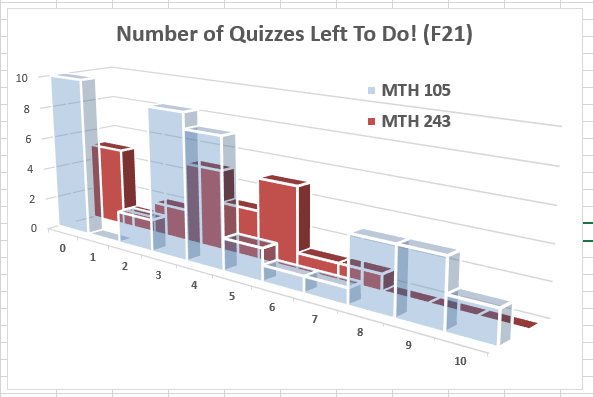 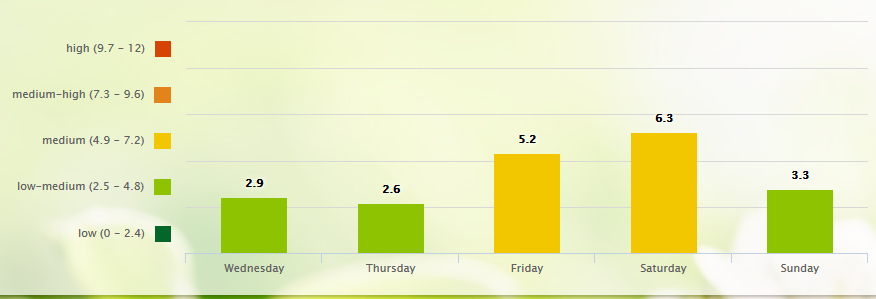 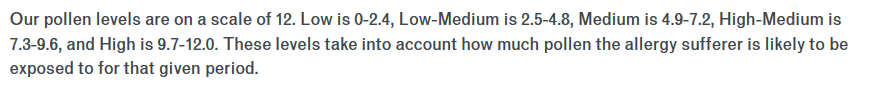 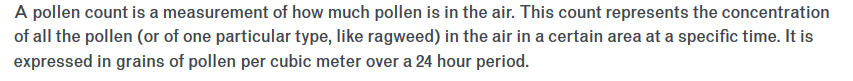 https://www.pollen.com/forecast/extended/pollen/97701
What are some ways 


to display statistics?
2. Bar Graphs (AKA, “Bar Charts”)
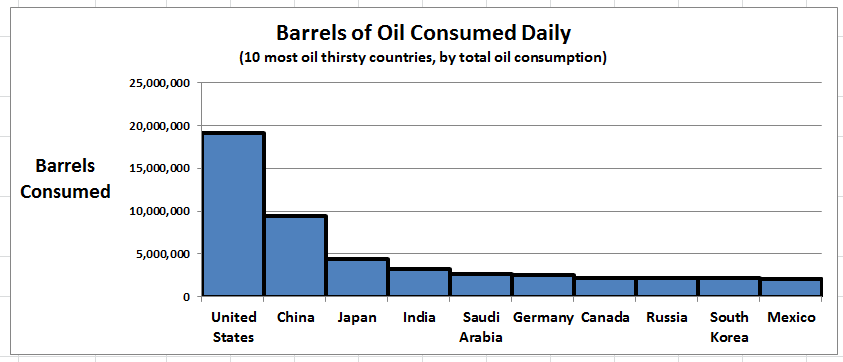 Source: http://www.indexmundi.com/g/r.aspx?v=91
What are some ways 


to display statistics?
2. Bar Graphs (AKA, “Bar Charts”)
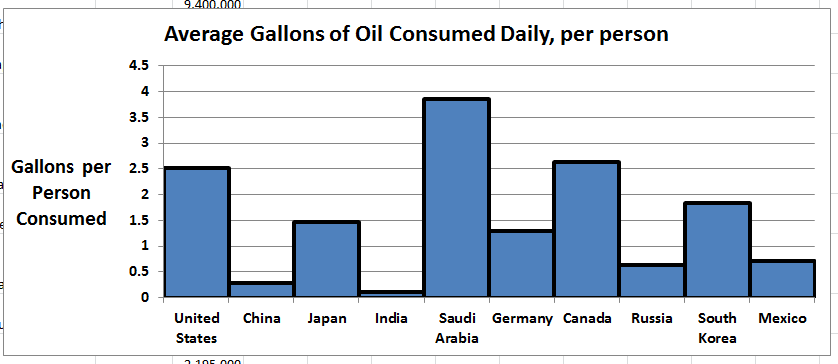 What are some ways 


to display statistics?
2. Bar Graphs (AKA, “Bar Charts”)
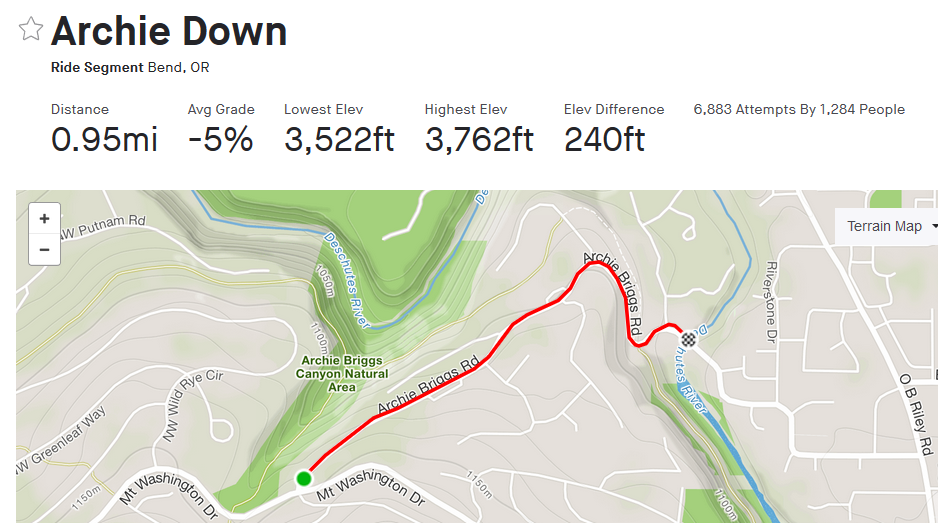 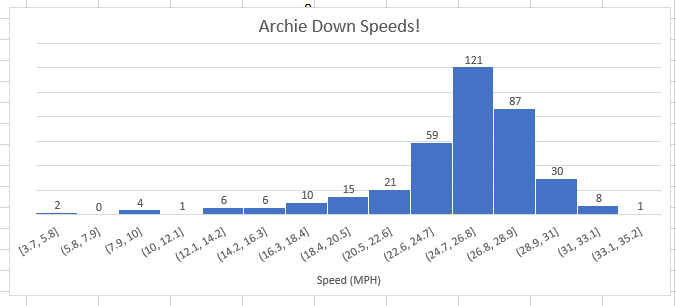 What are some ways 


to display statistics?
2. Bar Graphs (AKA, “Bar Charts”)
When making bar graphs:
DO!

Make sure your categories are meaningful!
Make sure your categories are mutually exclusive!
Make sure your graph speaks for itself (clear fonts and sizes, crisp colors, good title, axes labeled if necessary)!
(meh) Make the bars touch!
DON’T!

LET YOUR Y – AXIS START AT SOMETHING OTHER THAN ZERO!!! (why?  Let’s take a look!)
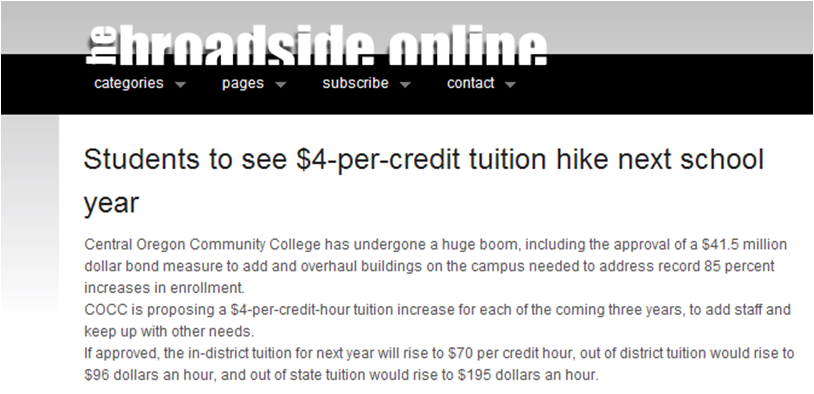 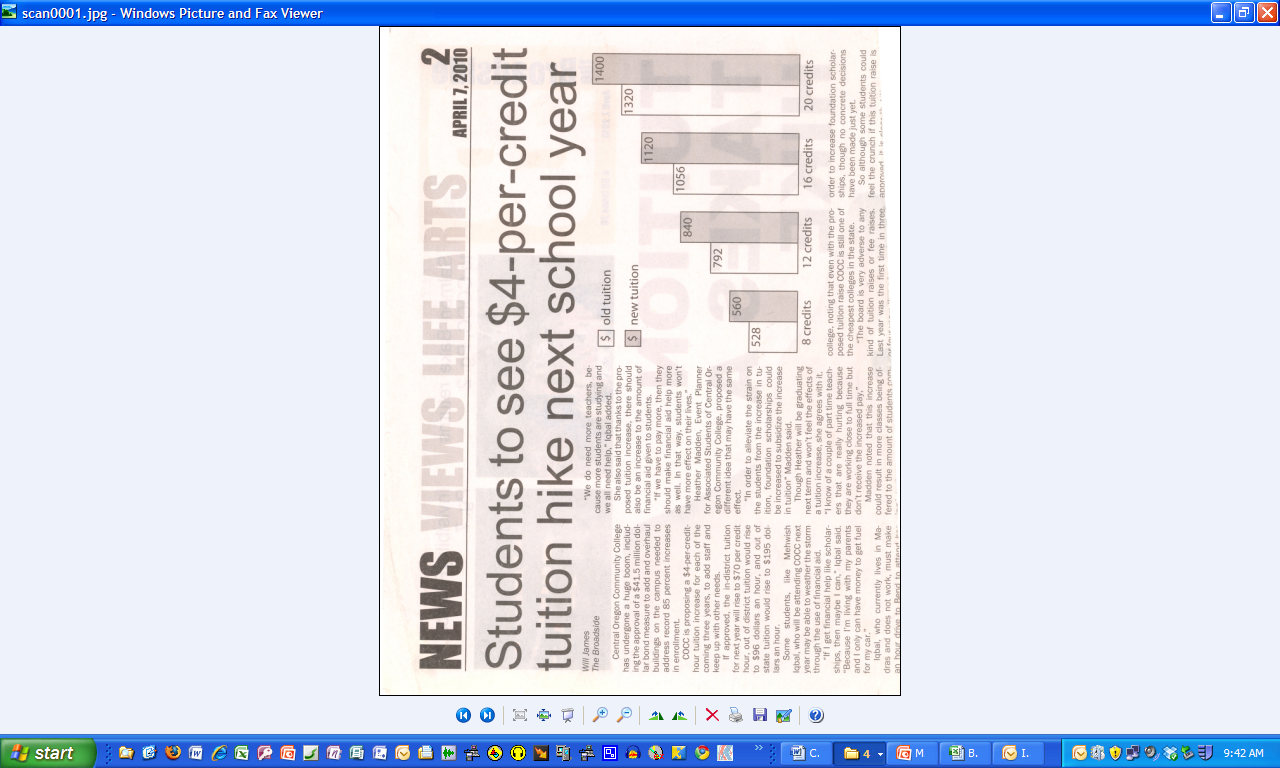 Anything wrong with this graph?
Always start this axis at zero!!!
What are some ways 


to display statistics?
3. Line Graphs (often Time - Series)
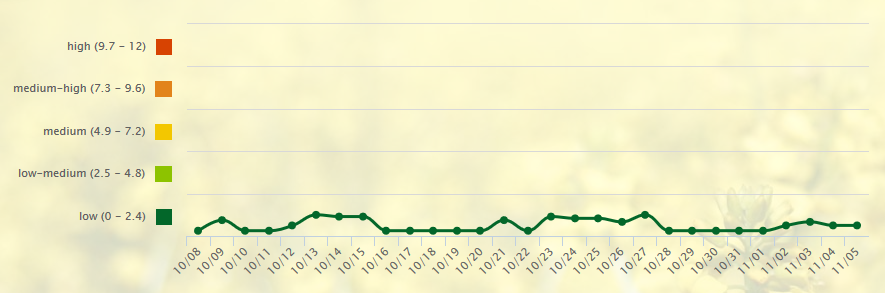 What are some ways 


to display statistics?
3. Line Graphs (often Time - Series)
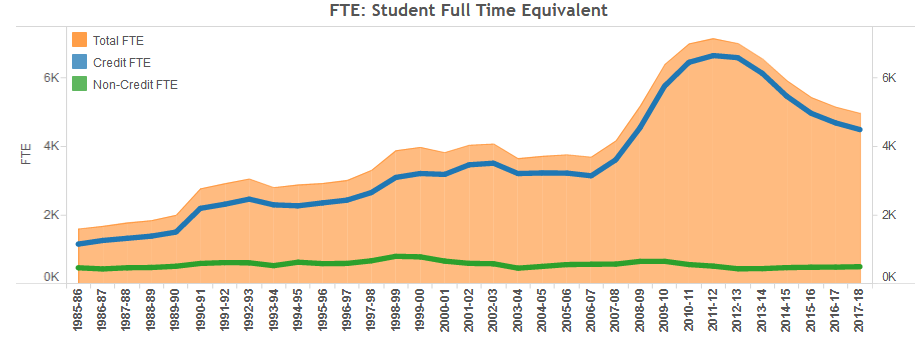 https://www.cocc.edu/departments/institutional-effectiveness/enrollment-reports/historical-enrollment.aspx
What are some ways 


to display statistics?
3. Line Graphs (often Time - Series)
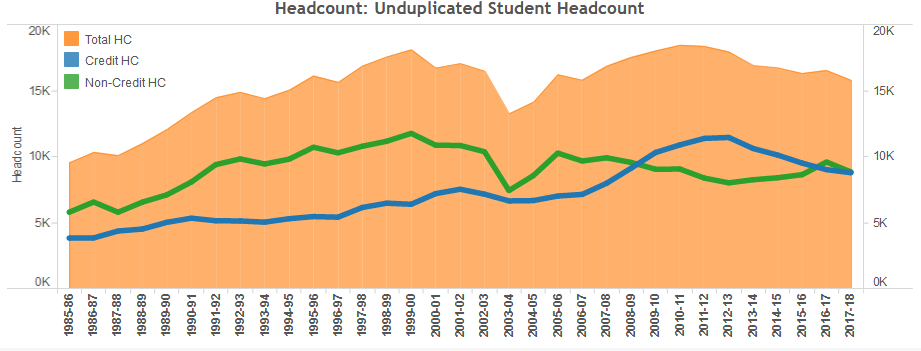 https://www.cocc.edu/departments/institutional-effectiveness/enrollment-reports/historical-enrollment.aspx
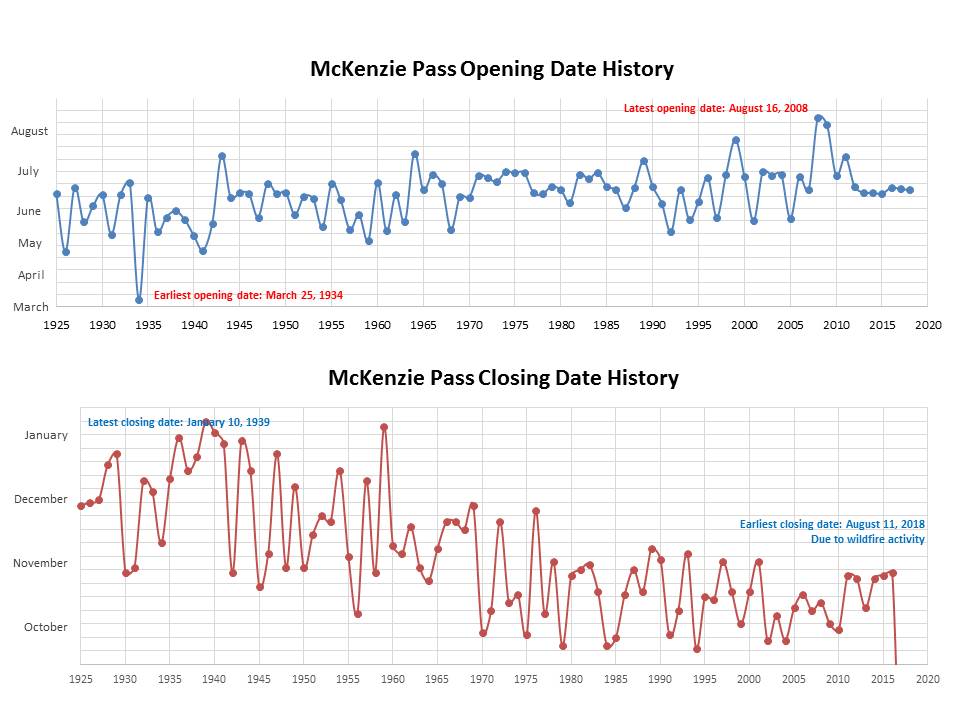 What are some ways 


to display statistics?
3. Line Graphs (often Time - Series)
What are some ways 


to display statistics?
3. Line Graphs (often Time - Series)
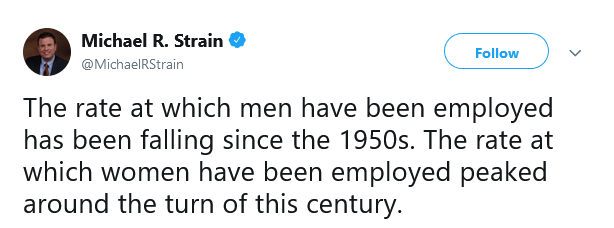 What are some ways 


to display statistics?
3. Line Graphs (often Time - Series)
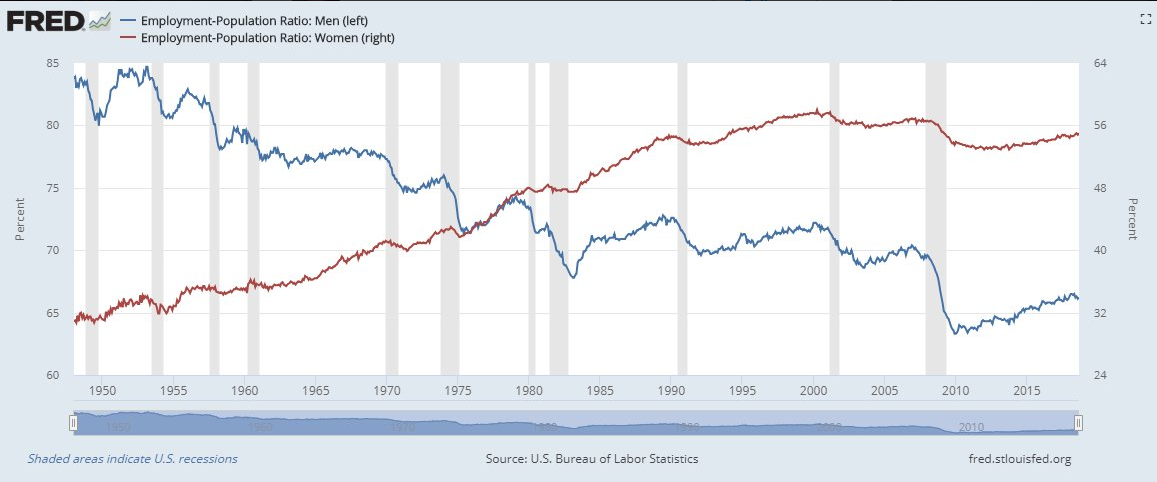 What are some ways 


to display statistics?
3. Line Graphs (often Time - Series)
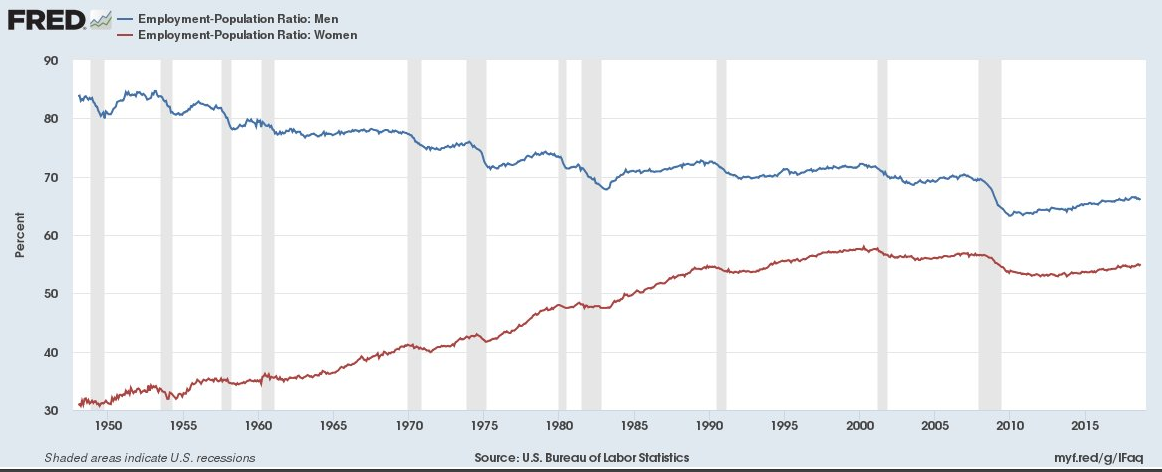 What are some ways 


to display statistics?
3. Line Graphs (often Time - Series)
When making line graphs:
DO!

Make sure your categories are meaningful!
Make sure your categories are mutually exclusive!
Make sure your graph speaks for itself (clear fonts and sizes, crisp colors, good title, axes labeled if necessary)!
Be careful with multiple vertical- axes!
DON’T!

LET YOUR Y – AXIS START AT SOMETHING OTHER THAN ZERO!!! (why?)
Ignore the Margin Of ERROR!!!
Huh?
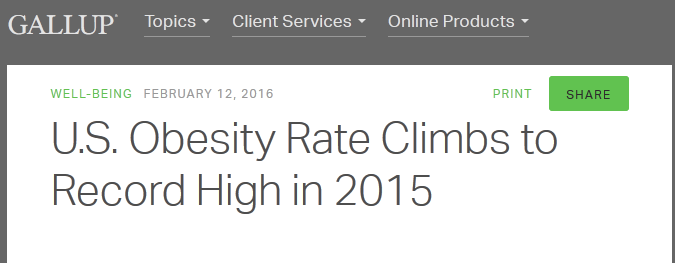 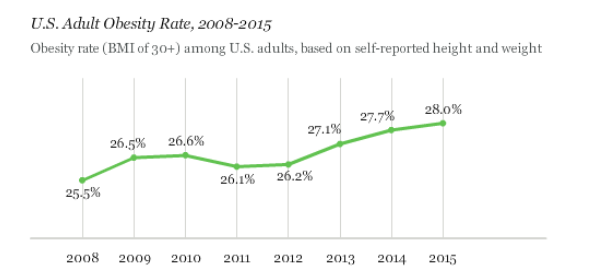 Please find this report online!!!
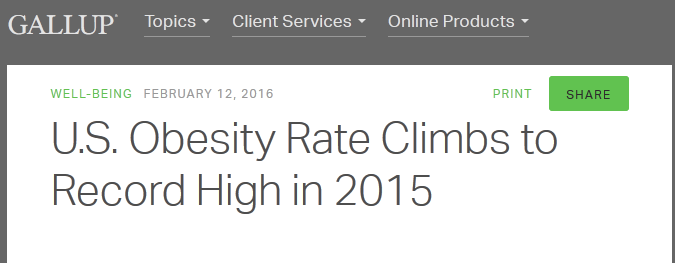 Any issues with the data?
If you’re interested:  http://stateofobesity.org/adult-obesity/
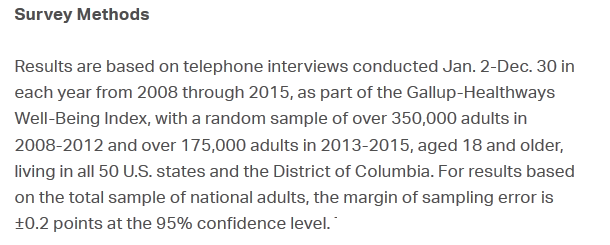 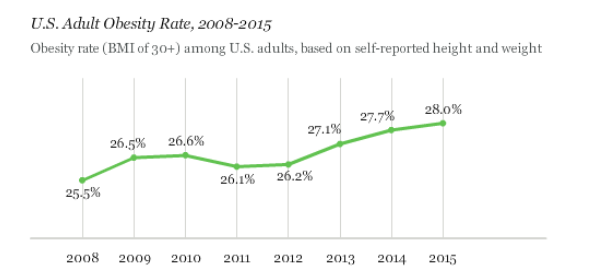 Let’s check the rest of those MOE’s…
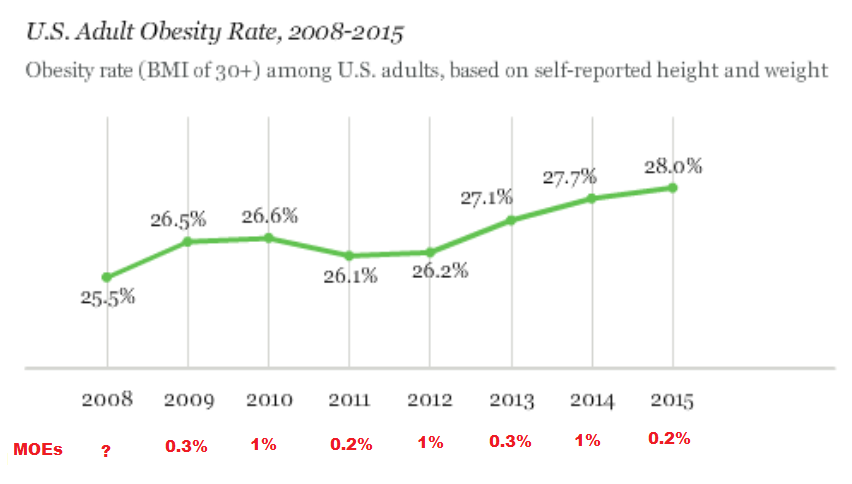 Now let’s USE those MOEs…
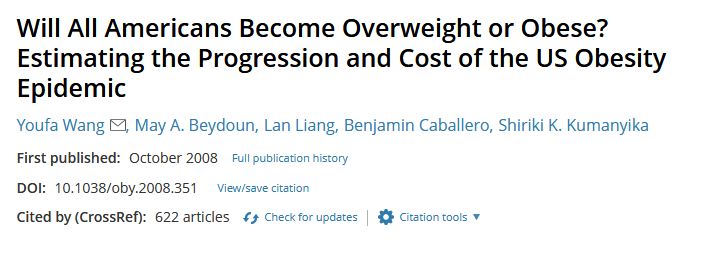 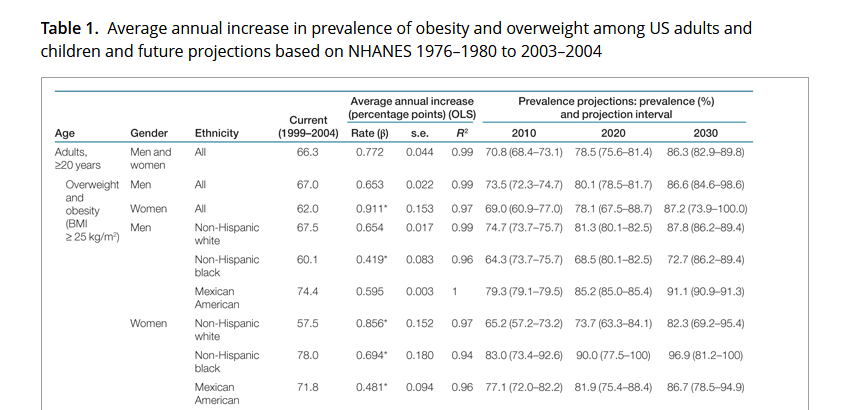 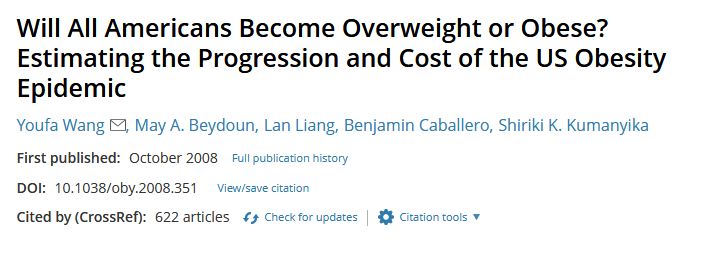 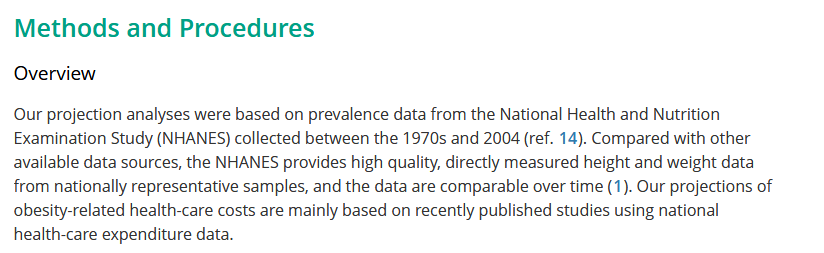 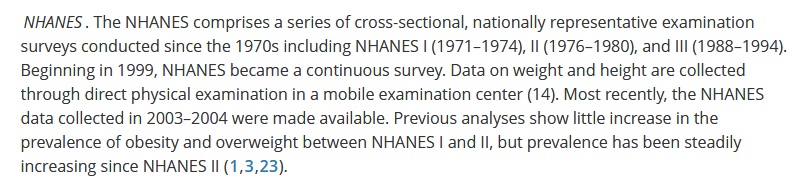 Statisticians want to know measures of populations they’re studying.  These measures are called parameters.
Unfortunately, the only way to get the value of a parameter is to do a census (“count or measure everyone”).
So instead, statisticians do a random sample of the population.  From that sample, they arrive at statistics.
On average, the statistic’s value will be close to the parameter.  

But what does “close” mean?
On average, it’ll be off by no more than a margin of error.
Margins of Error (MOEs) must be added (and subtracted) to/from any sample statistic to help alleviate sampling error.
Let’s do an in – class quiz!